Updates
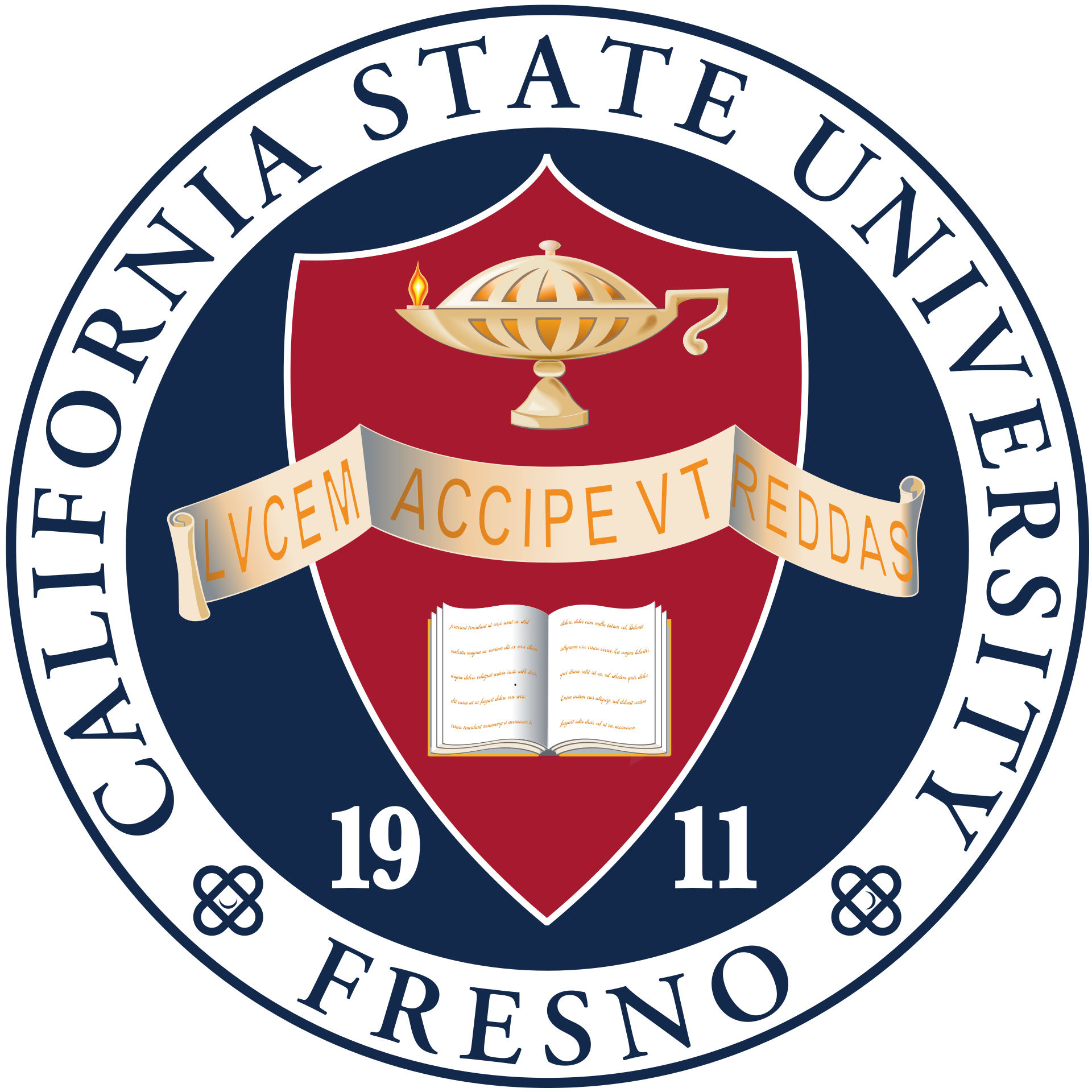 President Saúl 

Sept. 25, 2023
New Vice President of Advancement
Brady Crook
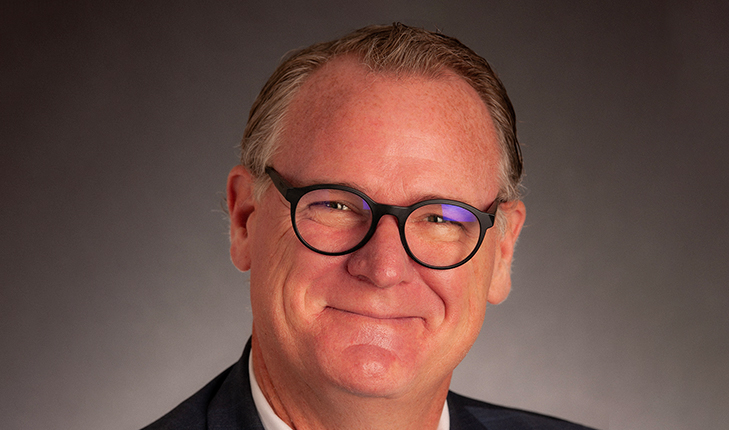 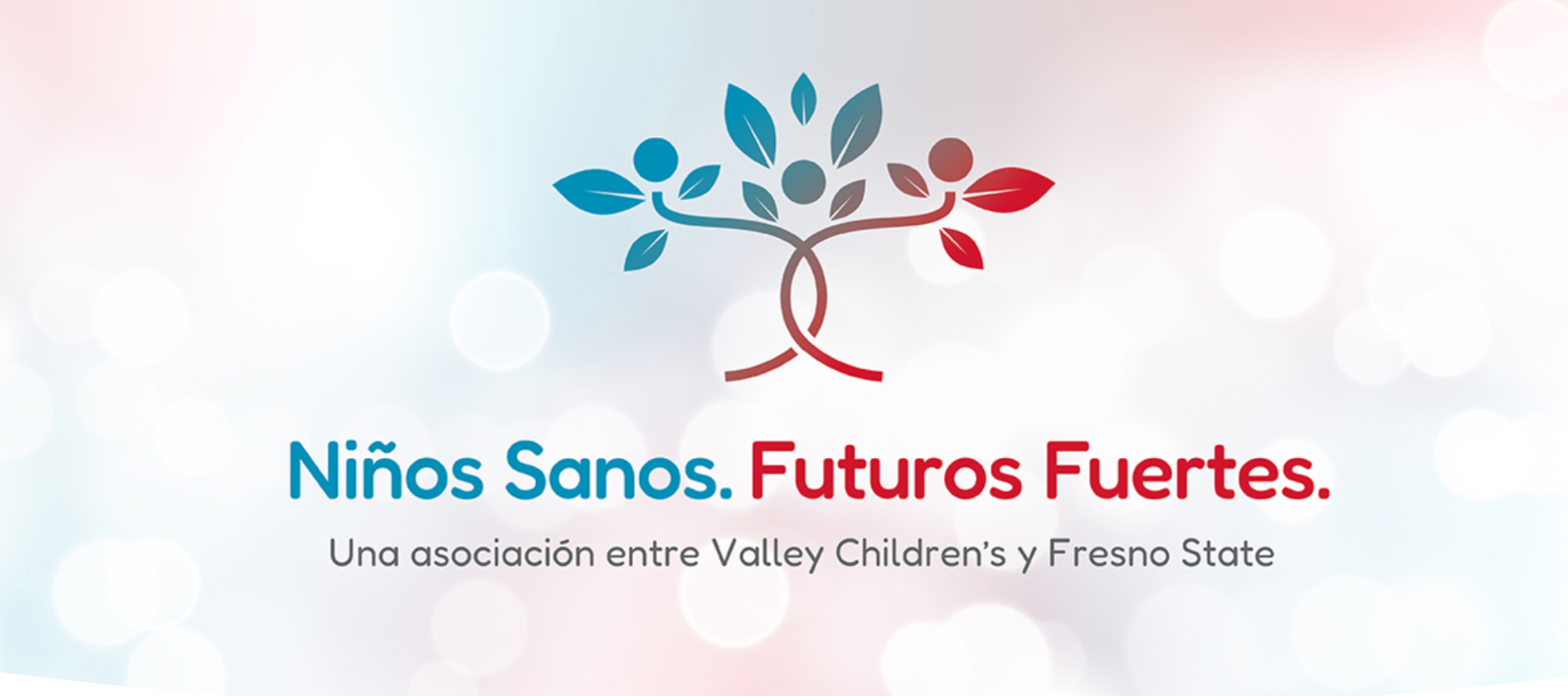 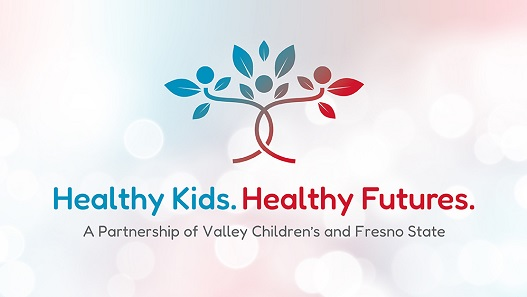 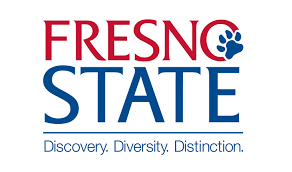 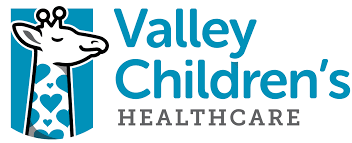 Cambodian New Year Celebration
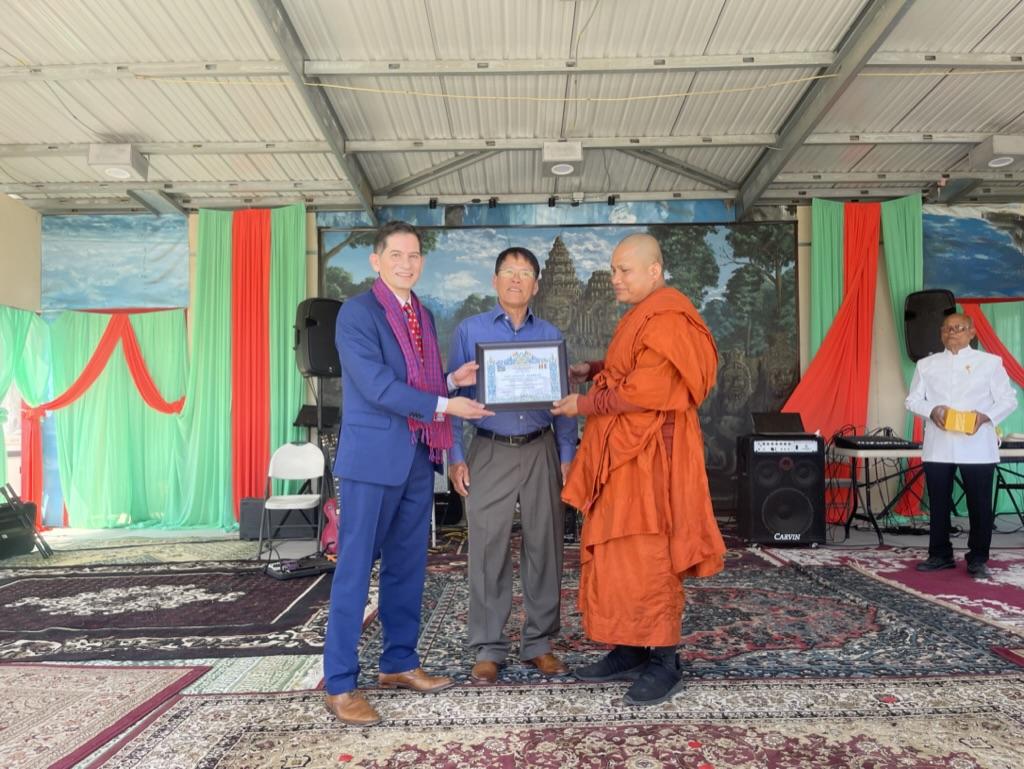 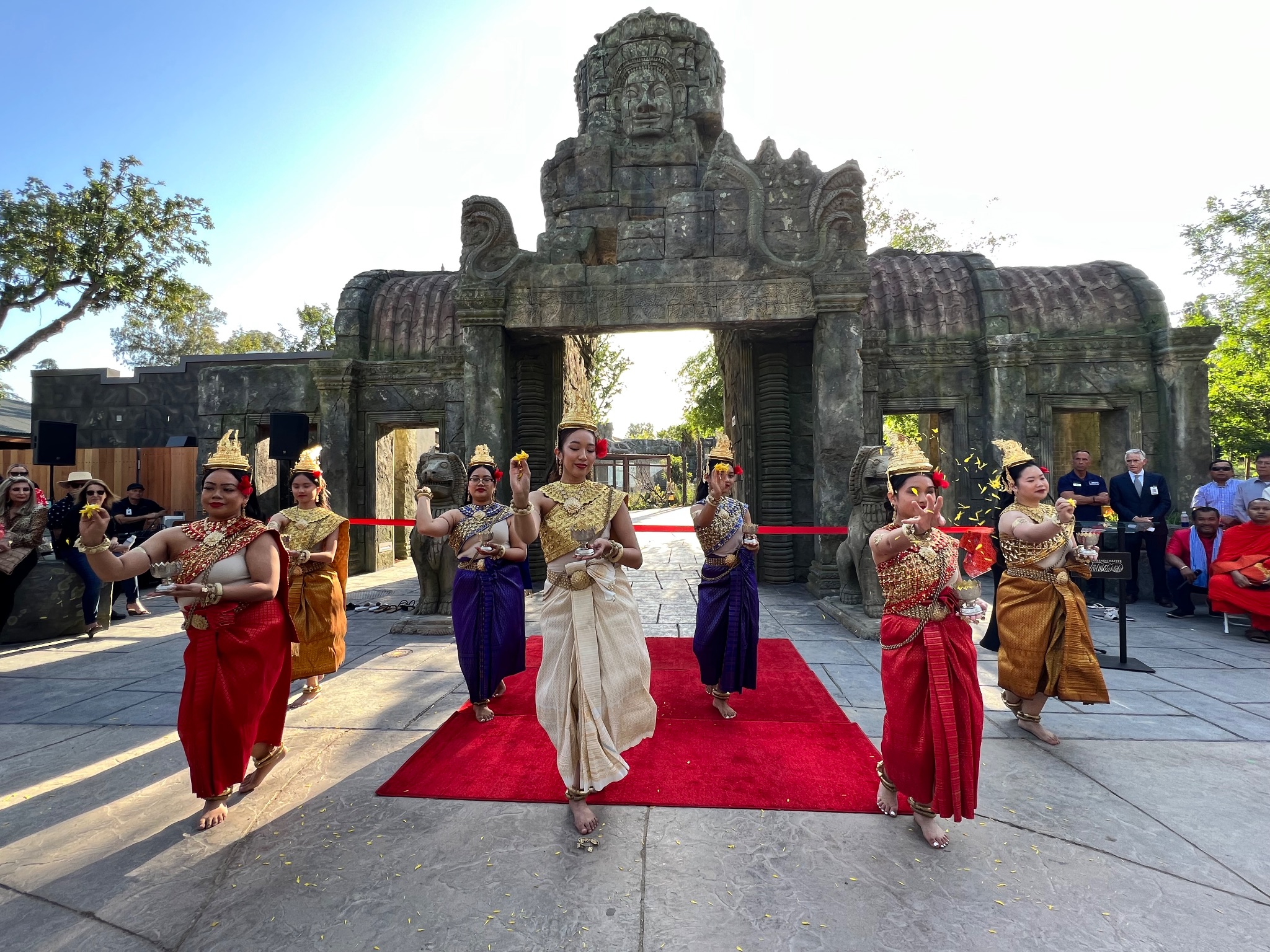 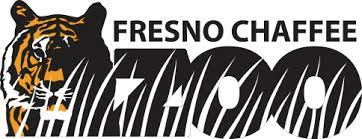 Kingdoms of Asia 

And

Fresno State’s 

Dr. Saam Noonsuk
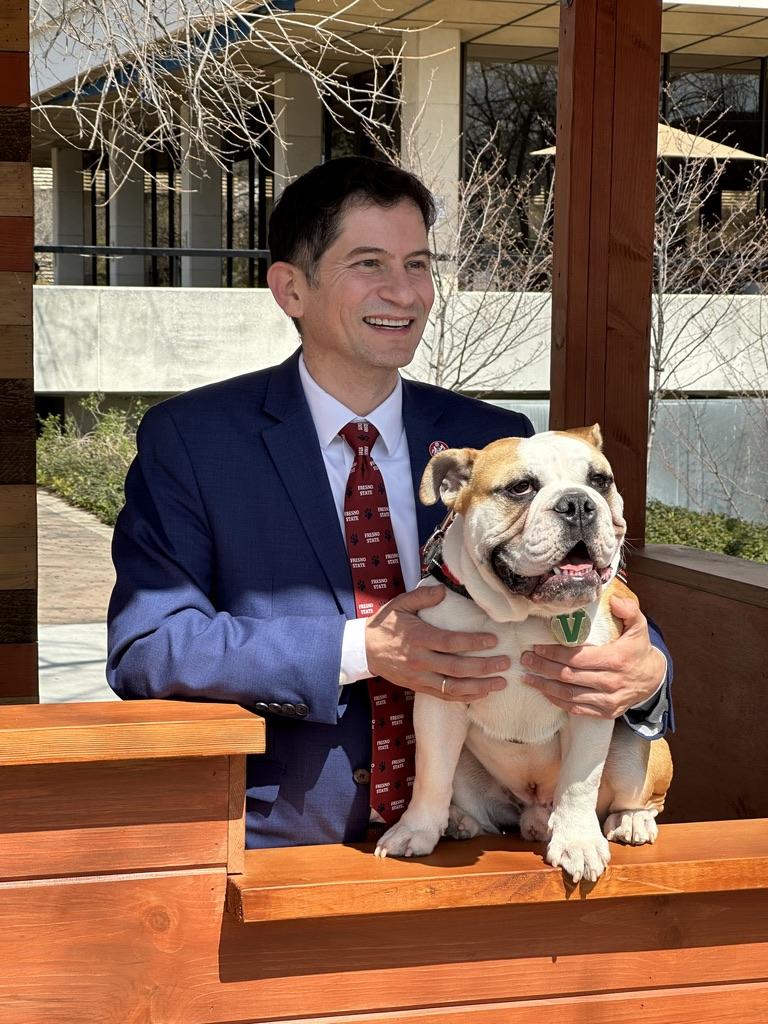 President’s Booth
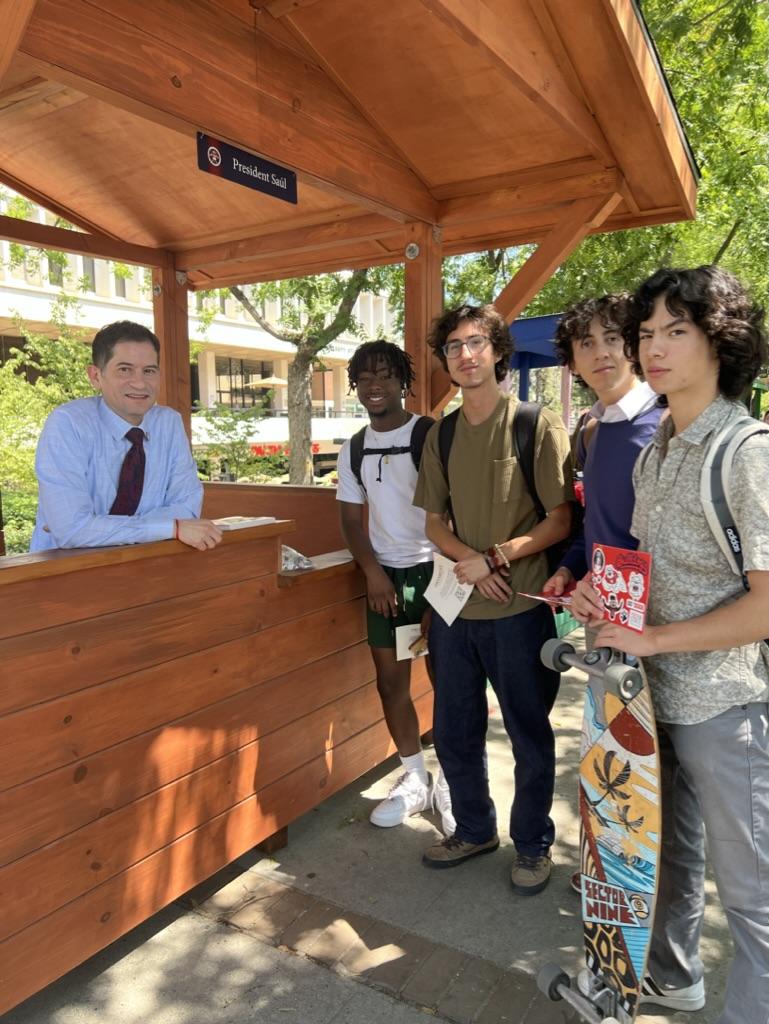 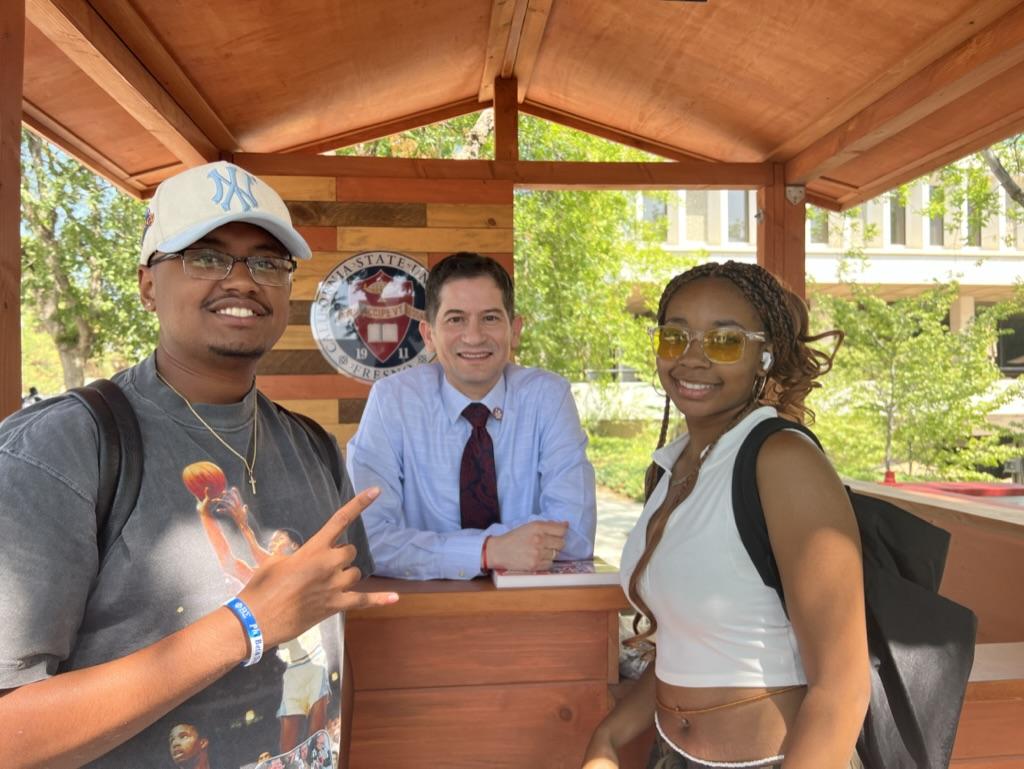 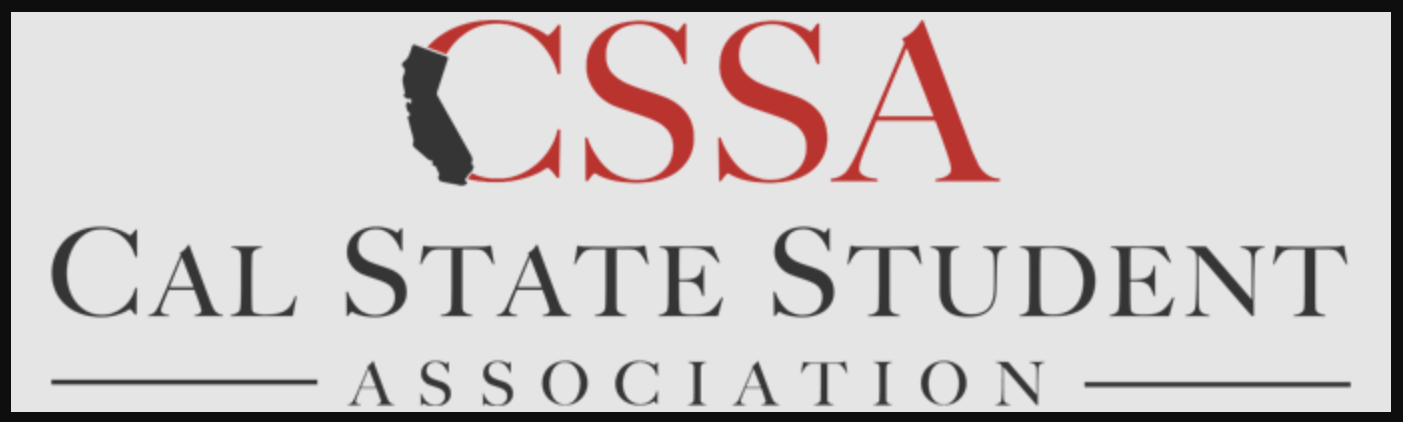 Special thanks to CSSA President Krishan Malhotra and ASI President Caroline Alvarez.  

Awarded the Robert C. Maxon President of the Year, for a second consecutive year (May 7, 2023).
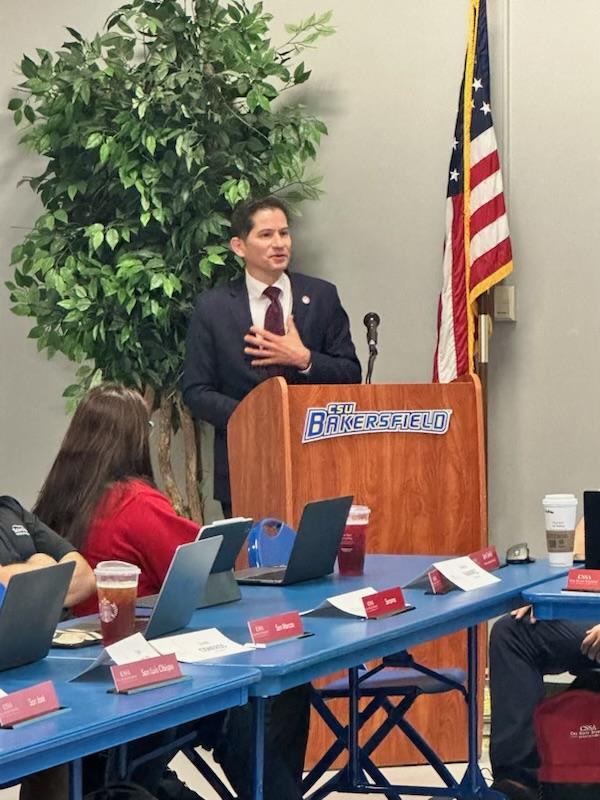 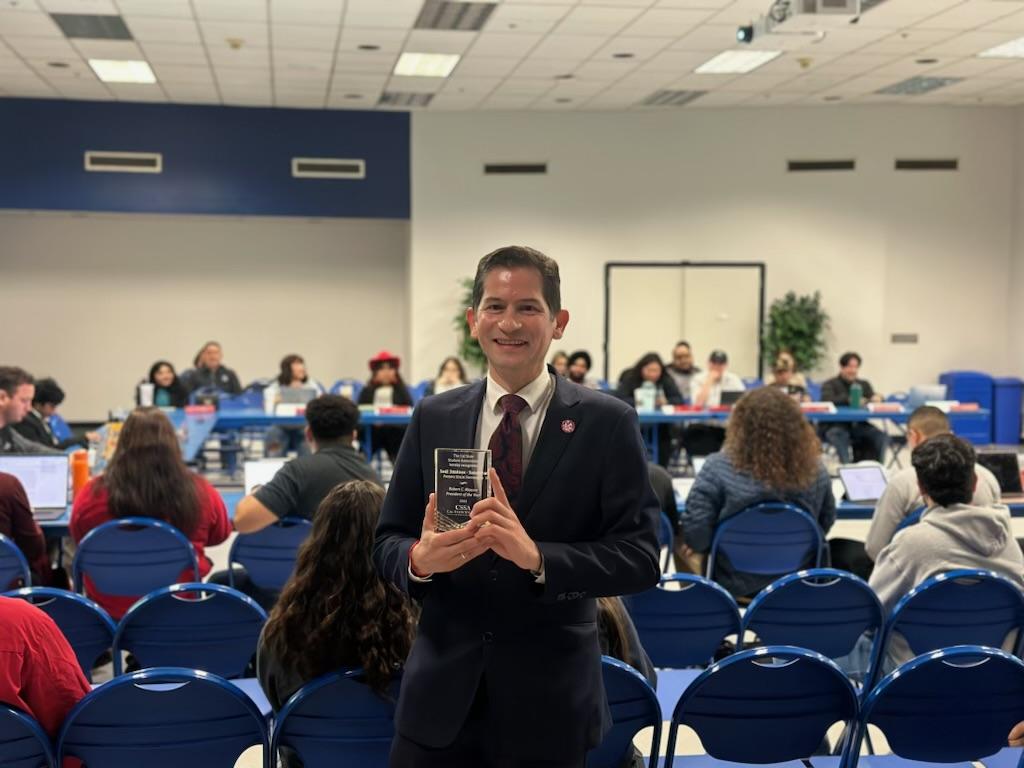 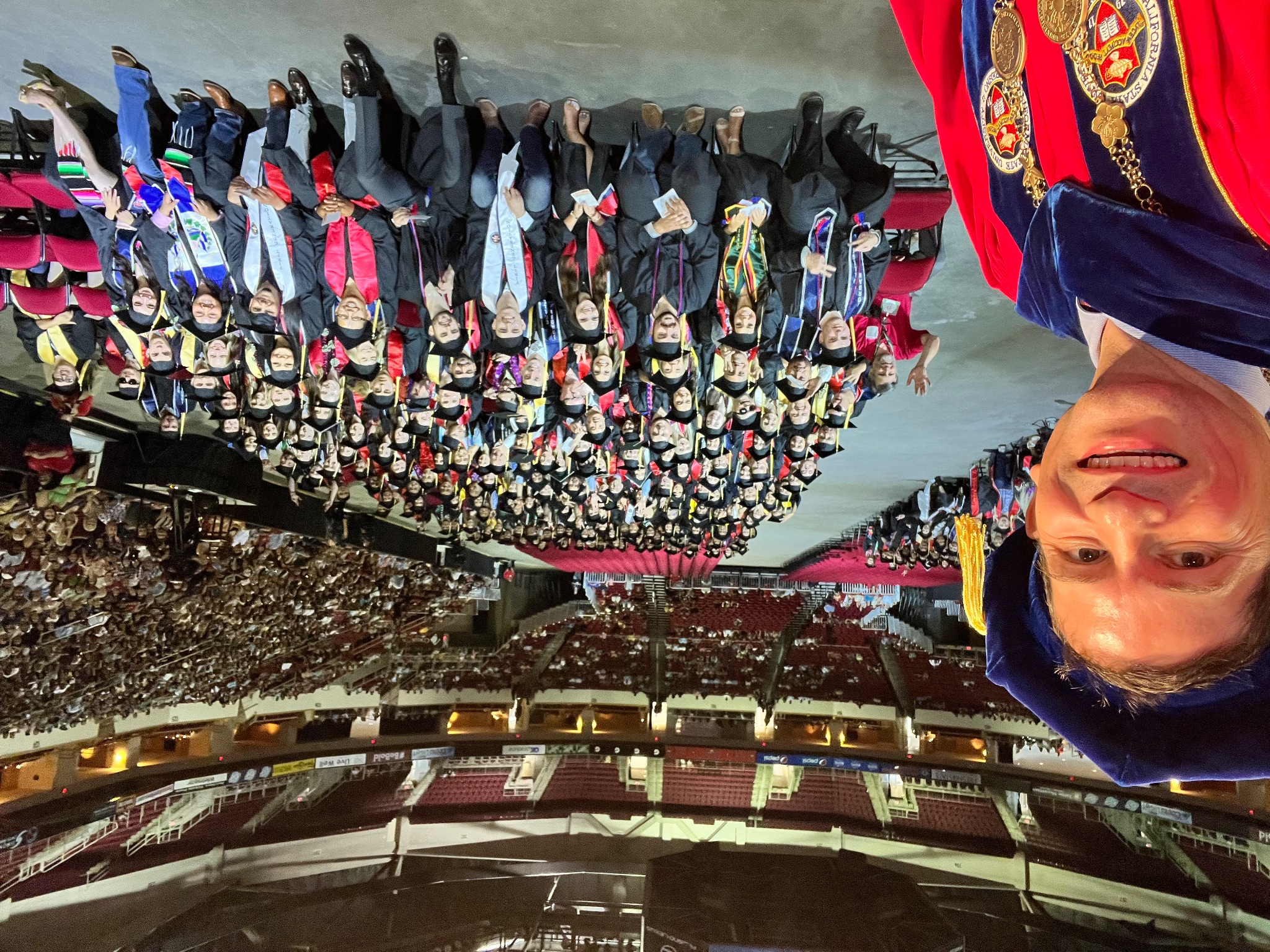 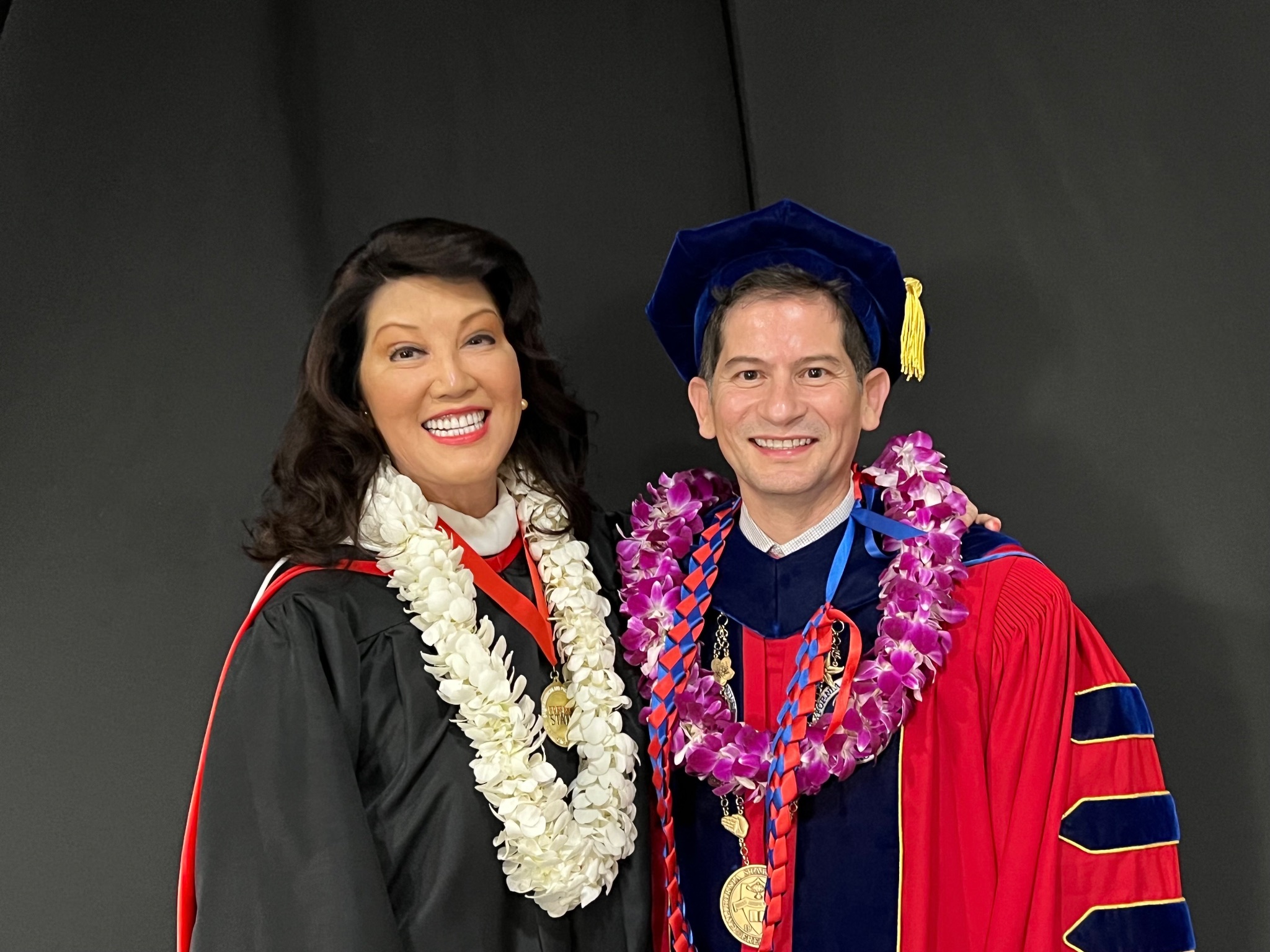 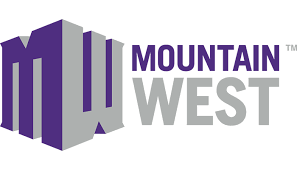 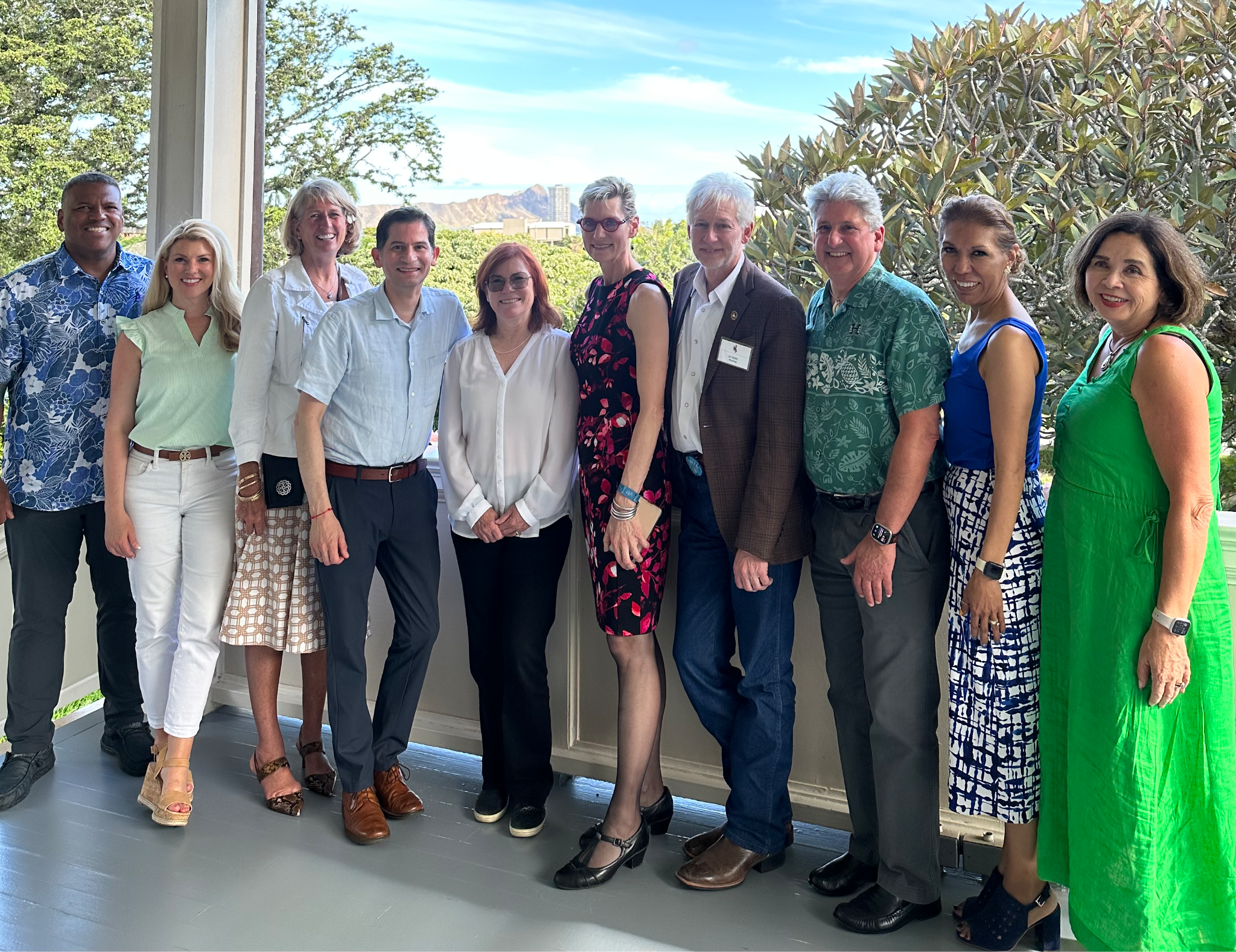 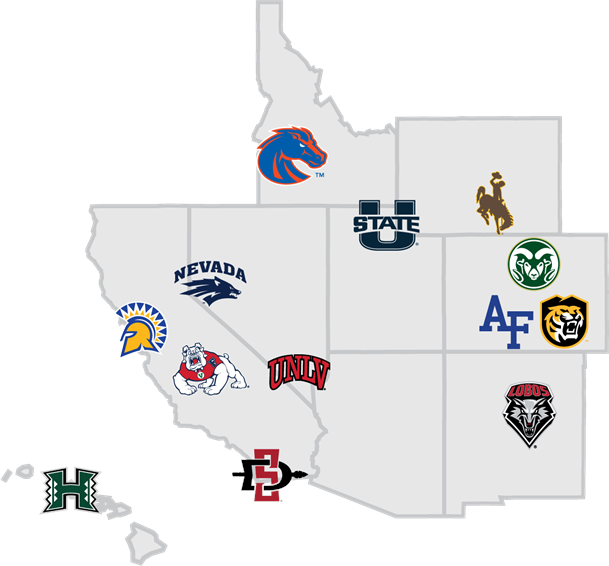 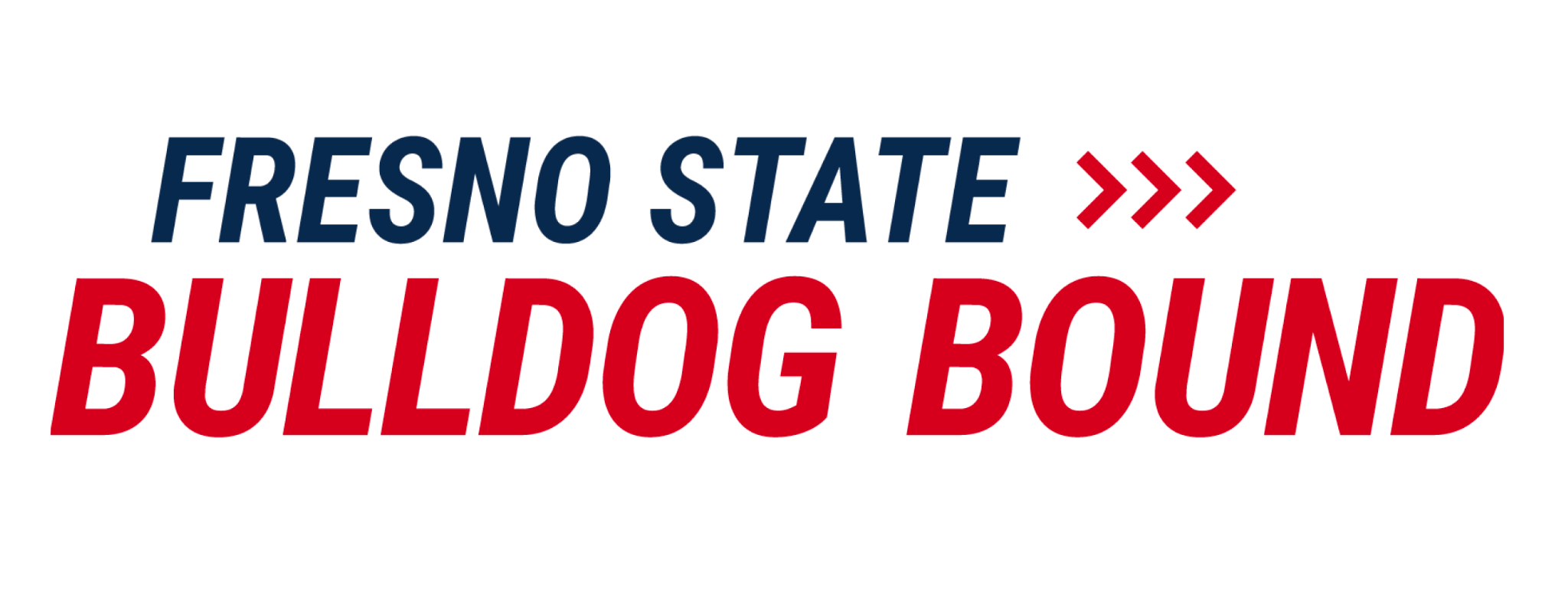 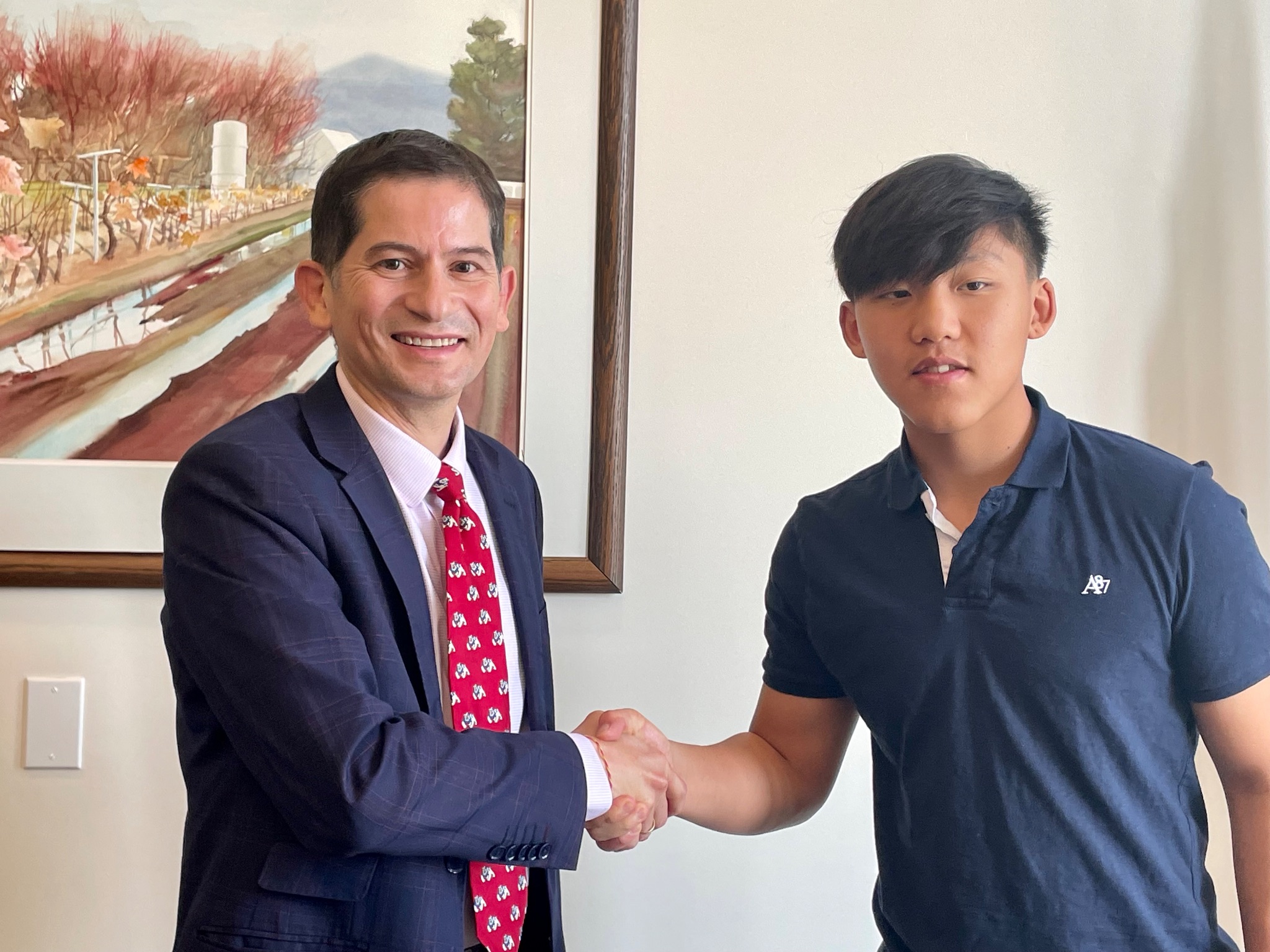 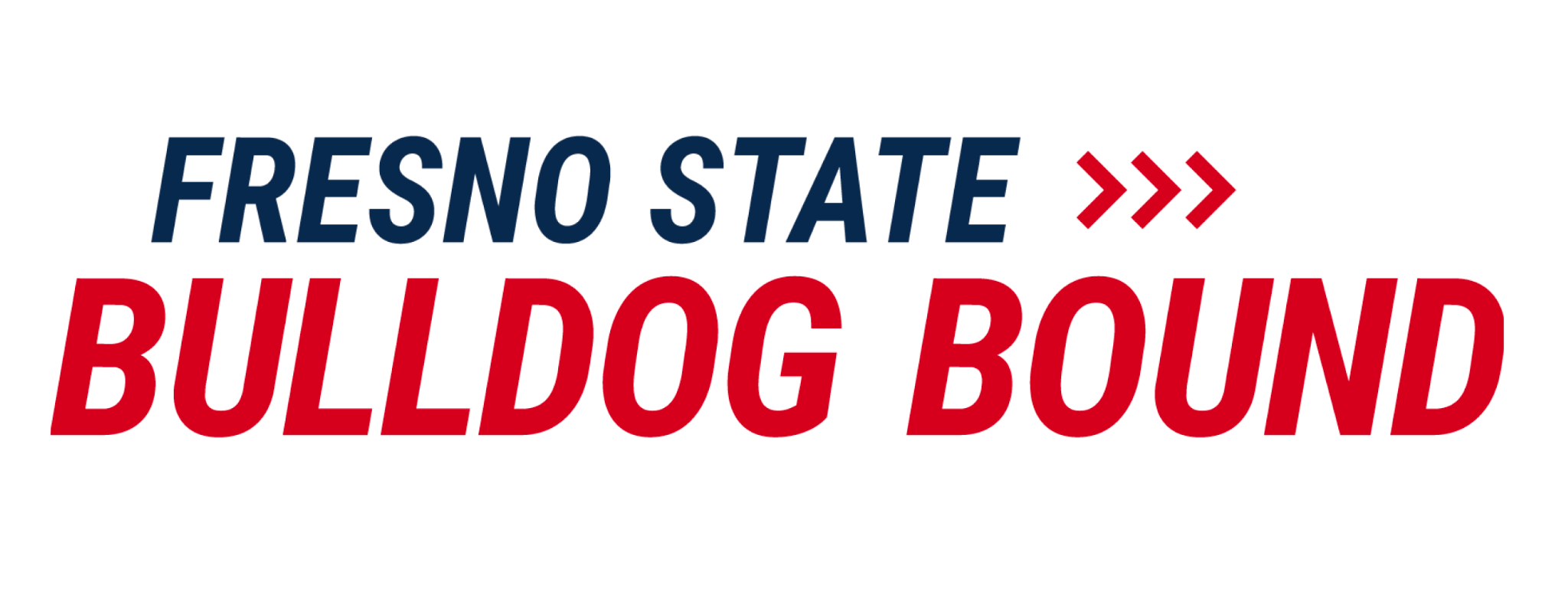 Contract: 

Freshman

Summer:  Overview of Disciplines at Fresno State

Sophomore

Summer:  Deep dive on a specific discipline

Junior:  

Hands-pn Experience within a major

Senior:

Accepted on the spot with their financial aid letter
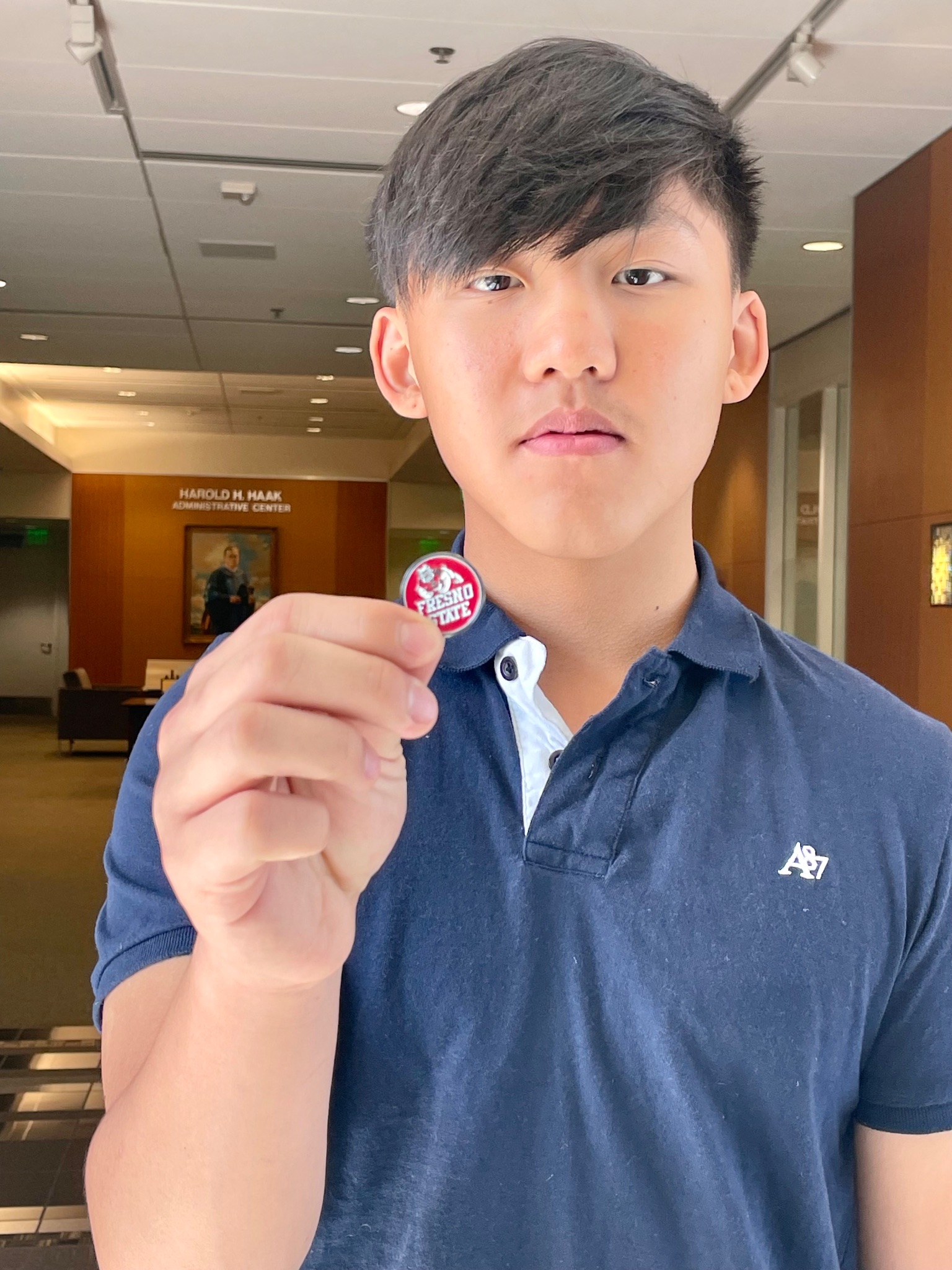 CV RISER Conference
June 23, 2023
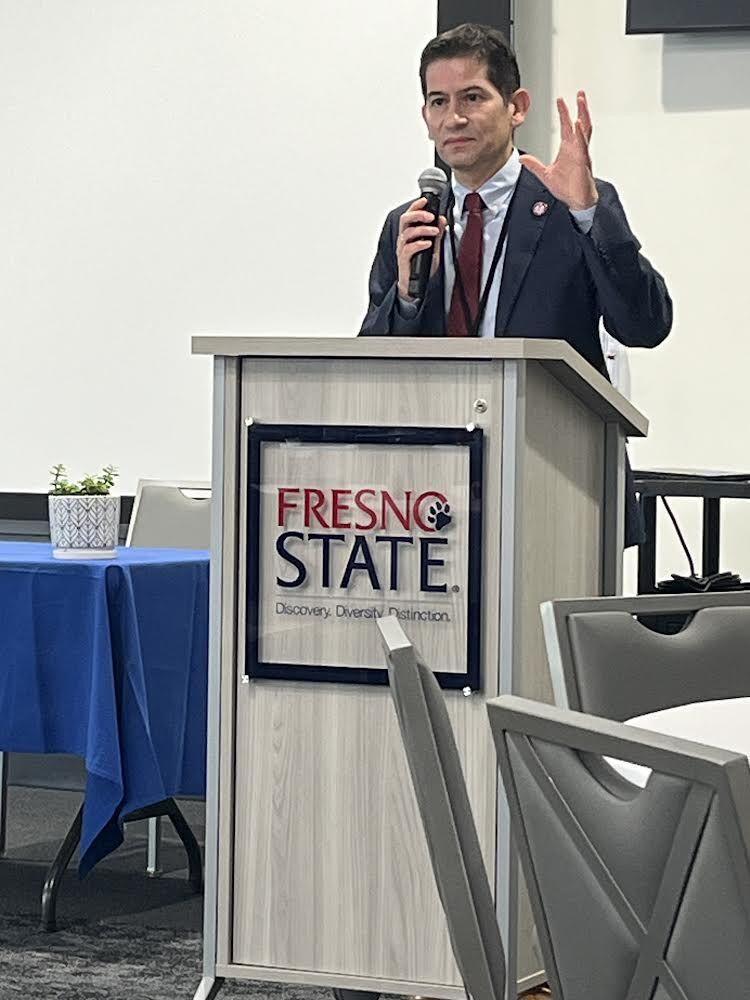 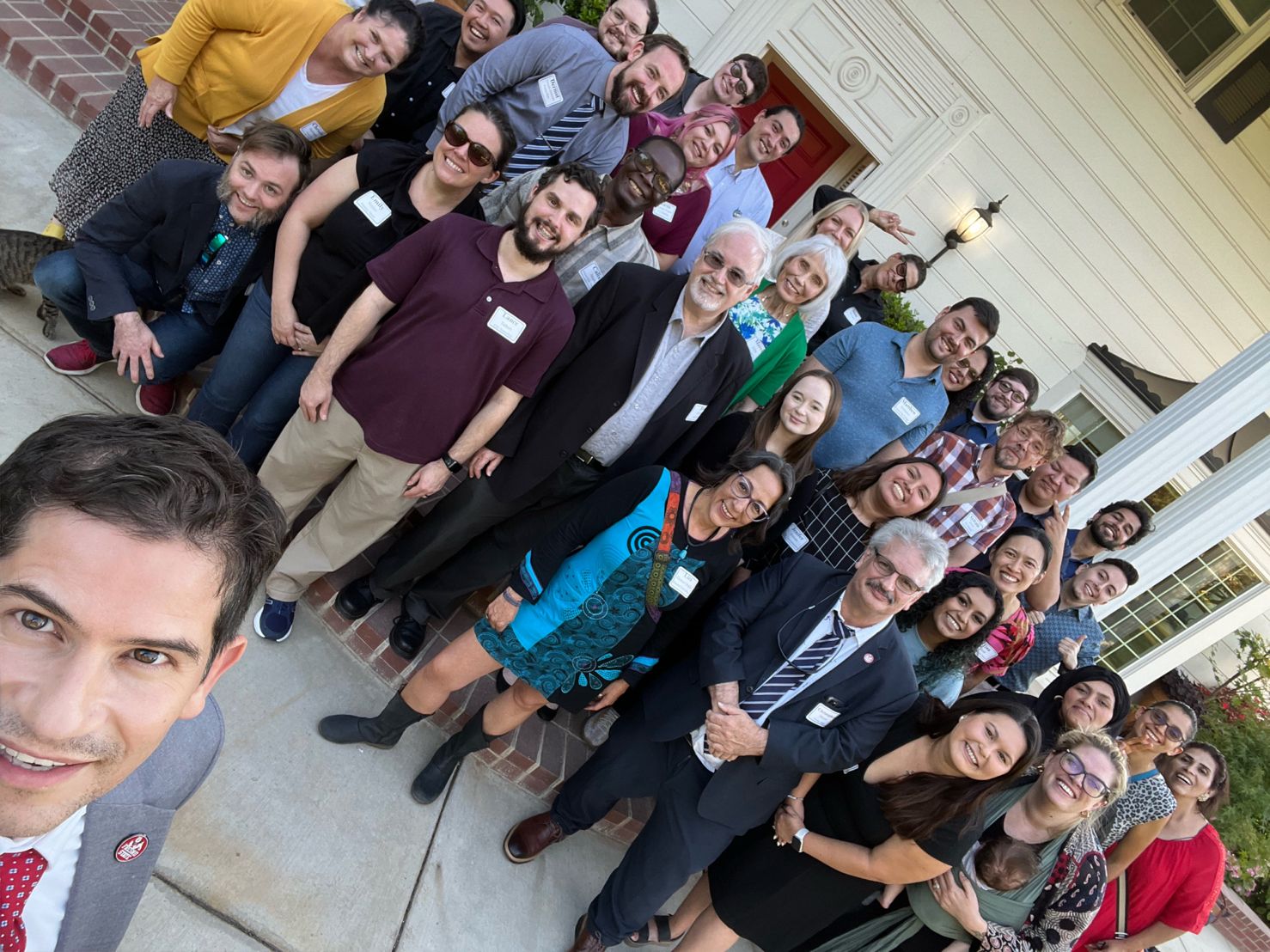 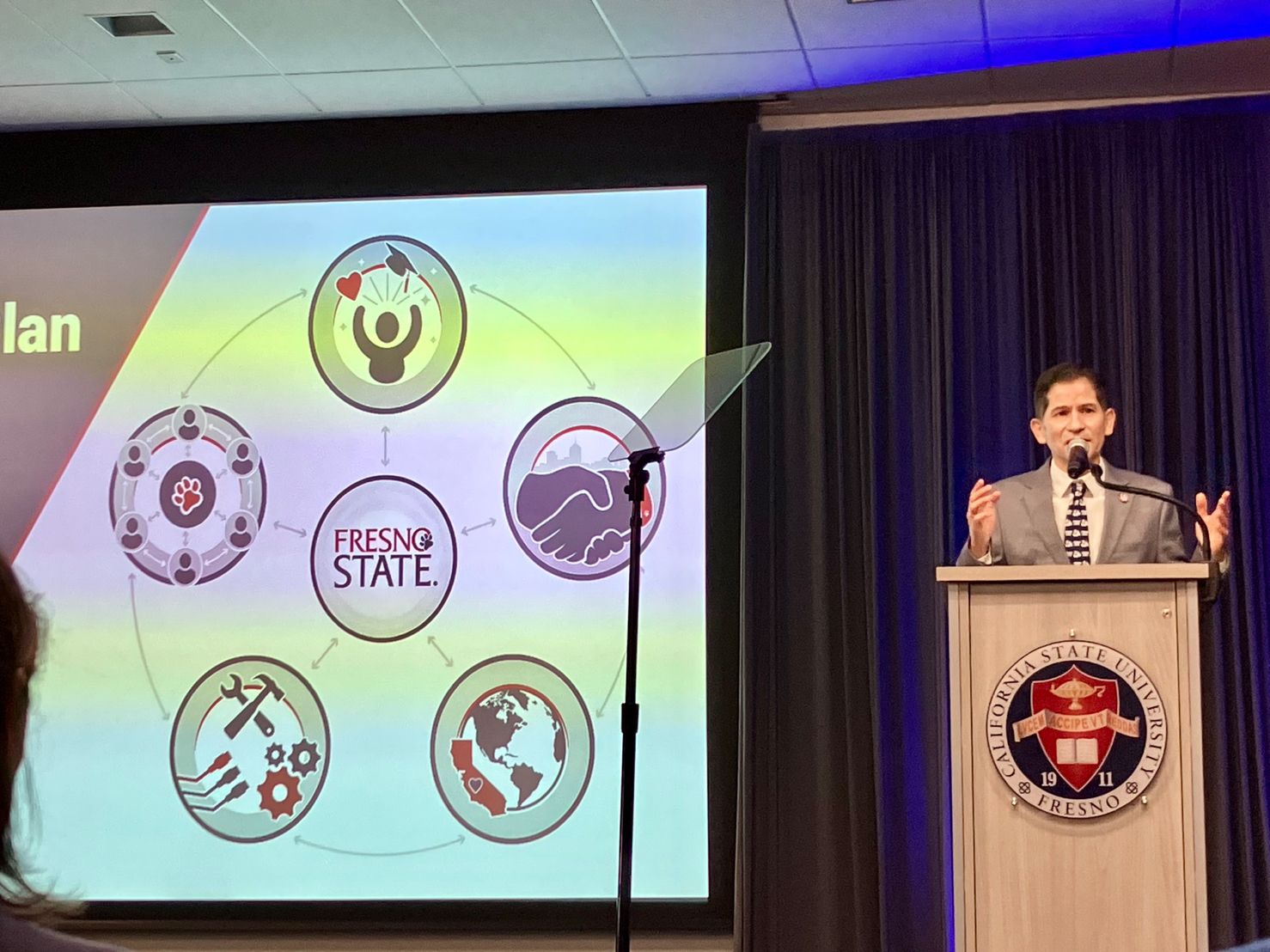 Faculty & Staff Assembly
Strategic Plan, 2023-2028
Mission
Our mission states:  “Fresno State empowers students for success through a transformative education rooted in active service with diverse communities.”
Vision

“With its local focus and global impact, Fresno State will be recognized as a model for advancing social, economic and environmental progress regionally, nationally and globally by providing an accessible, transformative education; conducting research on critical issues; and producing a generation of diverse leaders.”
Goal One: Enhancing Students’, Staff and Faculty Personal Well-Being 
Goal Two: Bridging Campus and Community 
Goal Three: Cultivate Regional Progress and Global Impact by Enhancing Instruction and Research
Goal Four: Modernize Facilities, Infrastructure and Technology
Goal Five: Embody Full Inclusivity and Belongingness
First Day of Classes
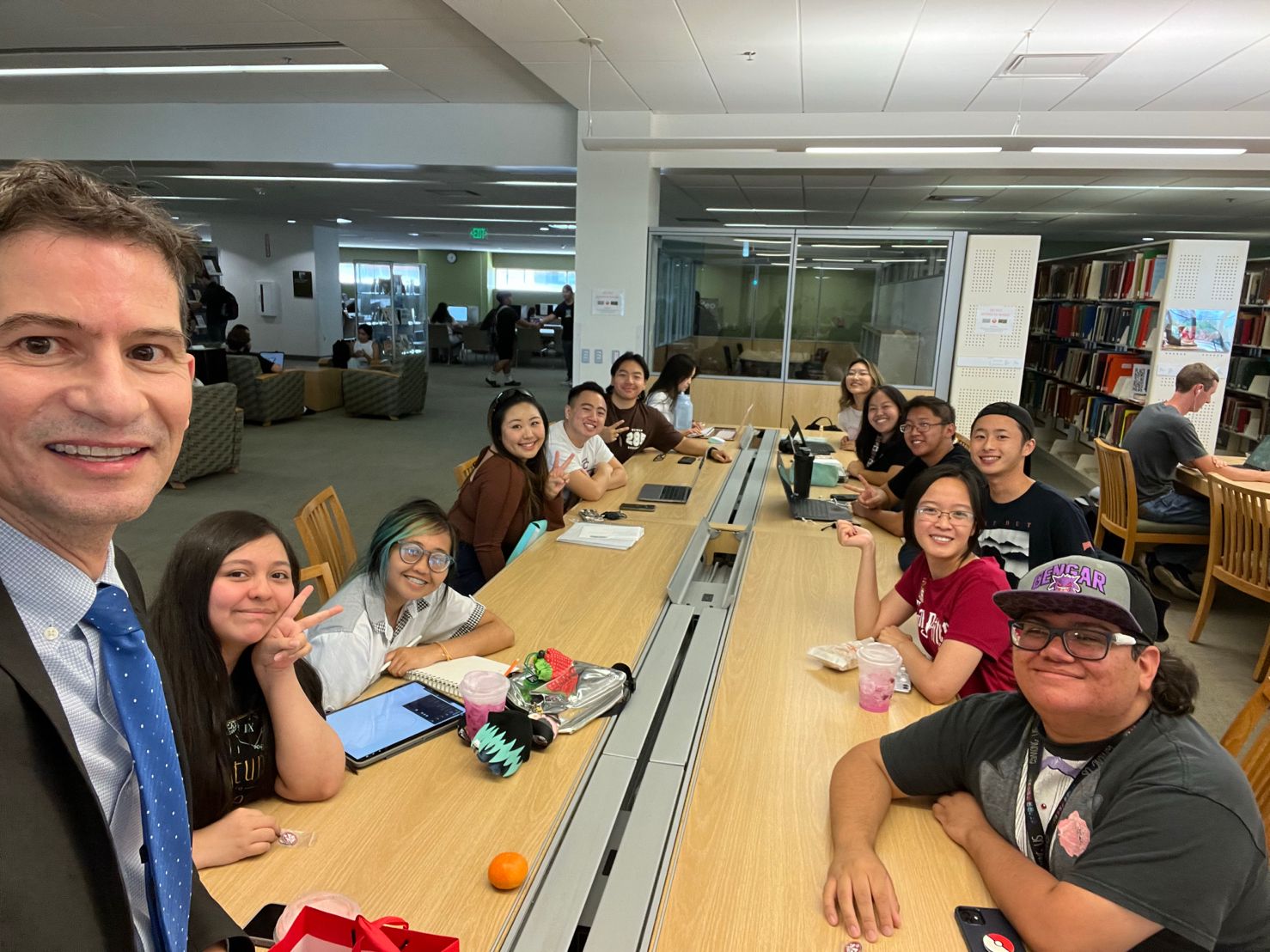 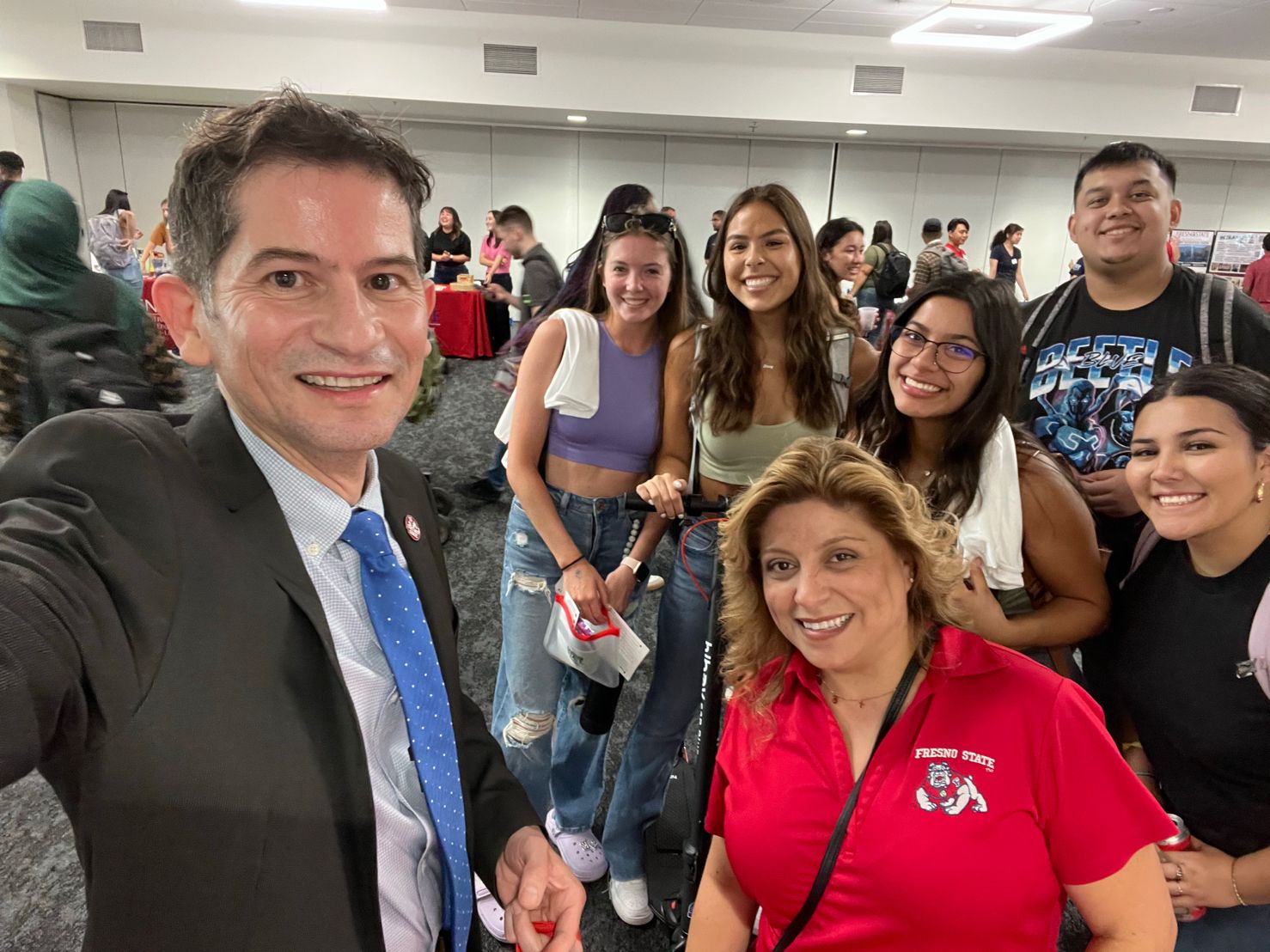 Quarterly meetings with 
Dr. Goldsmith and Dr. Copher
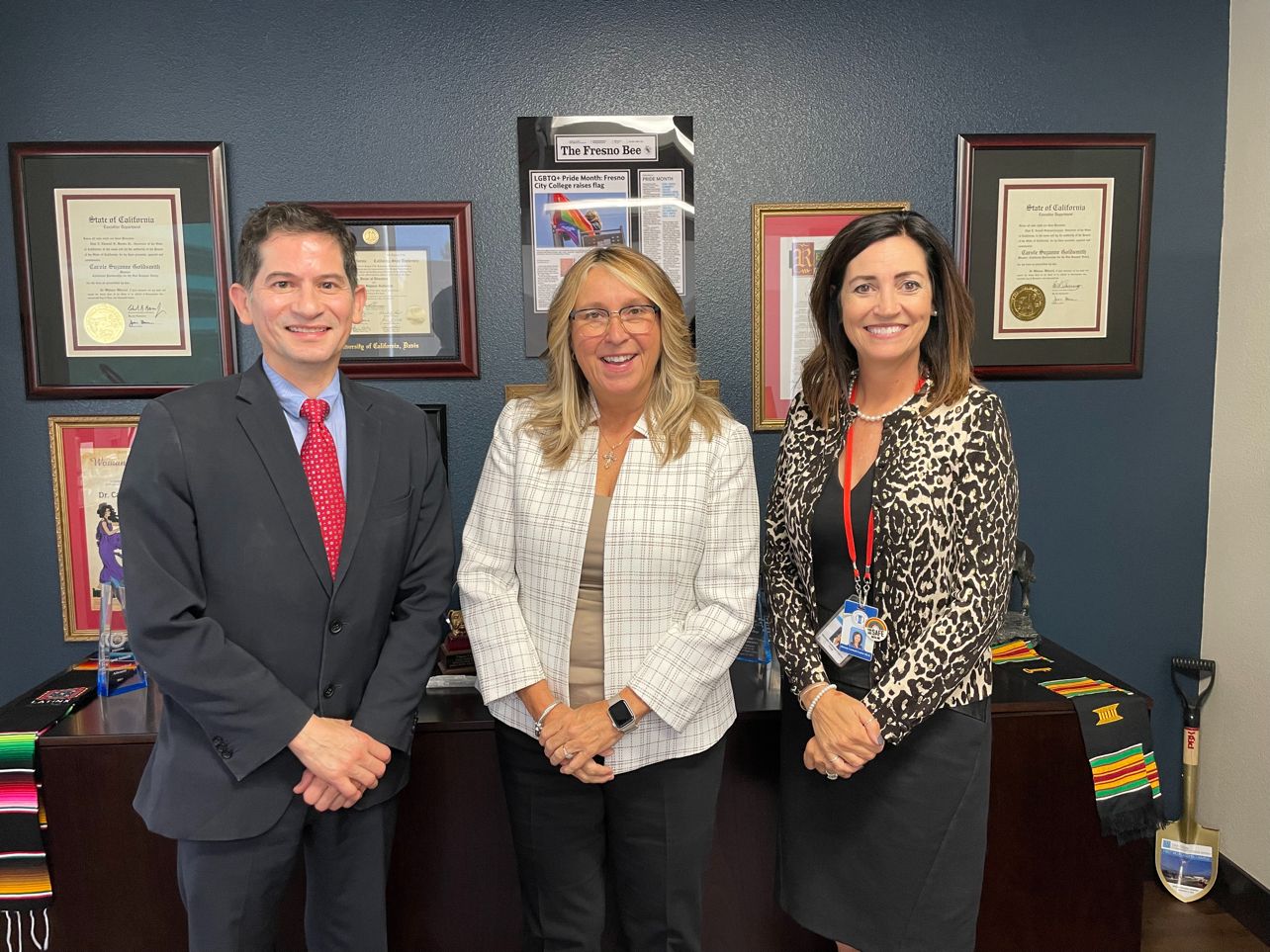 CSU Chancellor:  Dr. Millie García
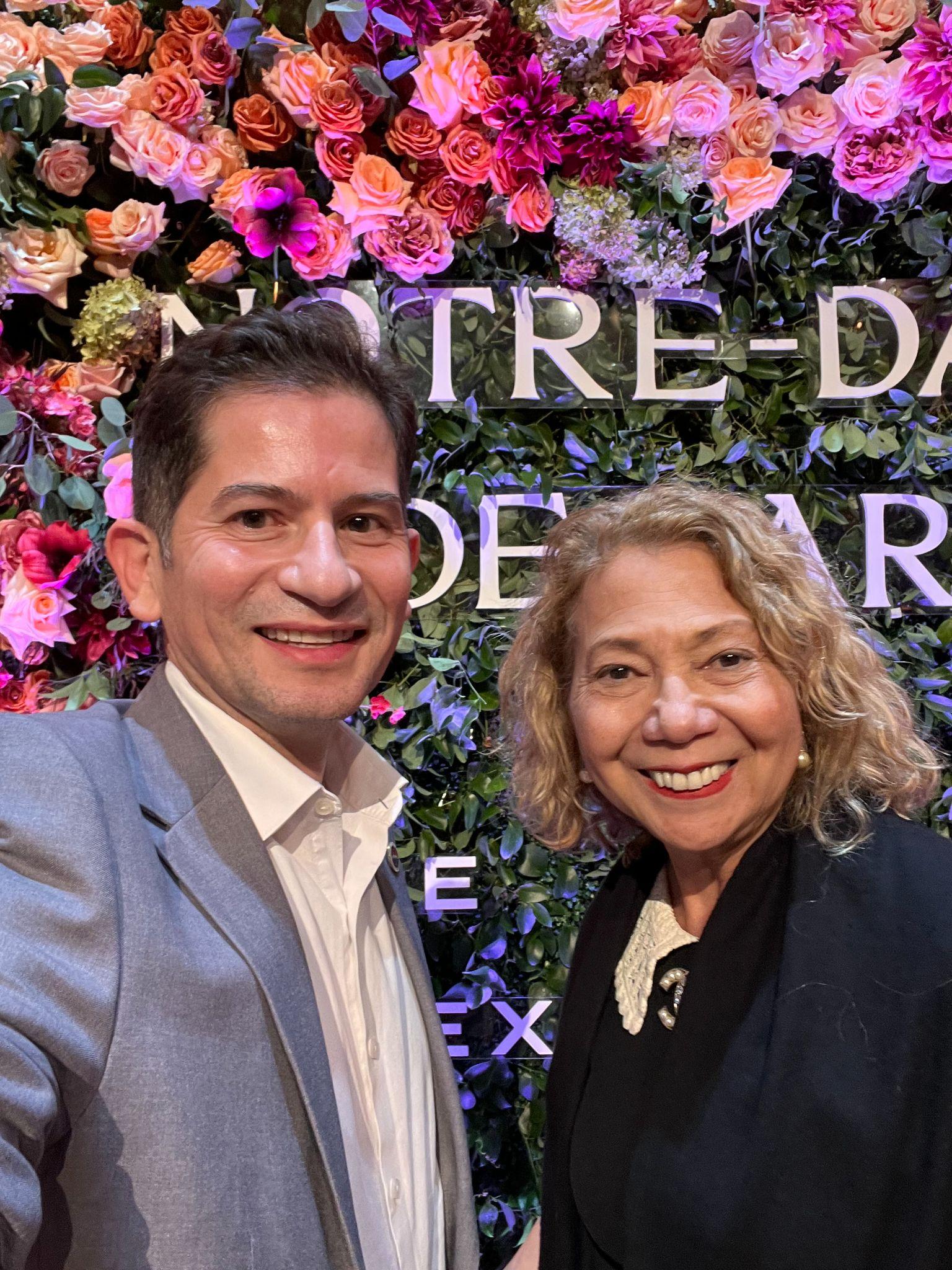 First exclusively Spanish-language TV broadcast in
FBS college football history!
Sept. 9, vs. Eastern Washington
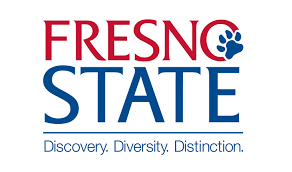 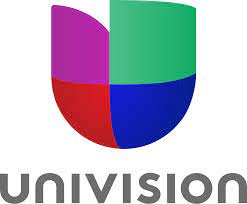 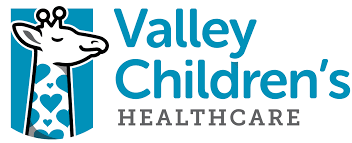 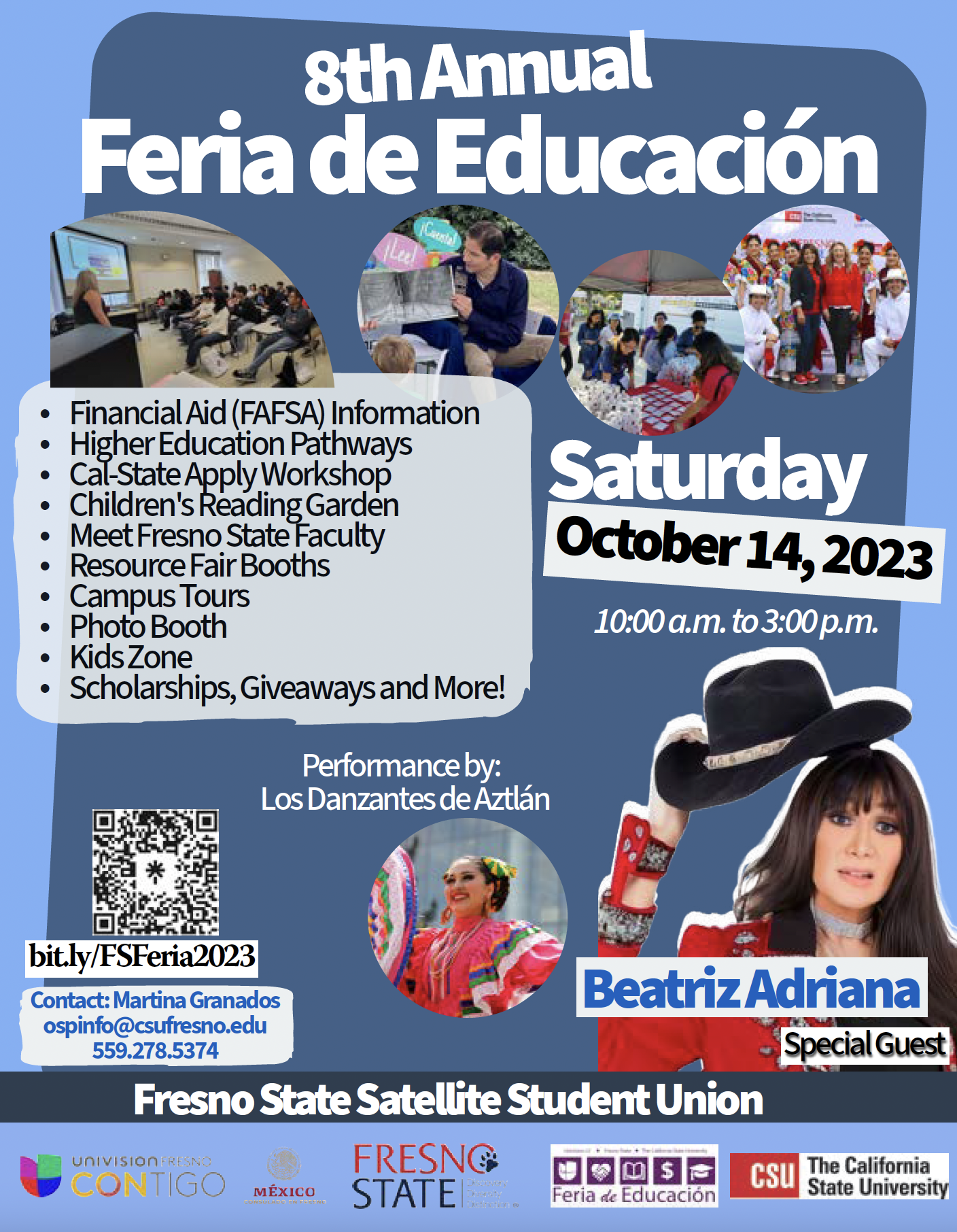 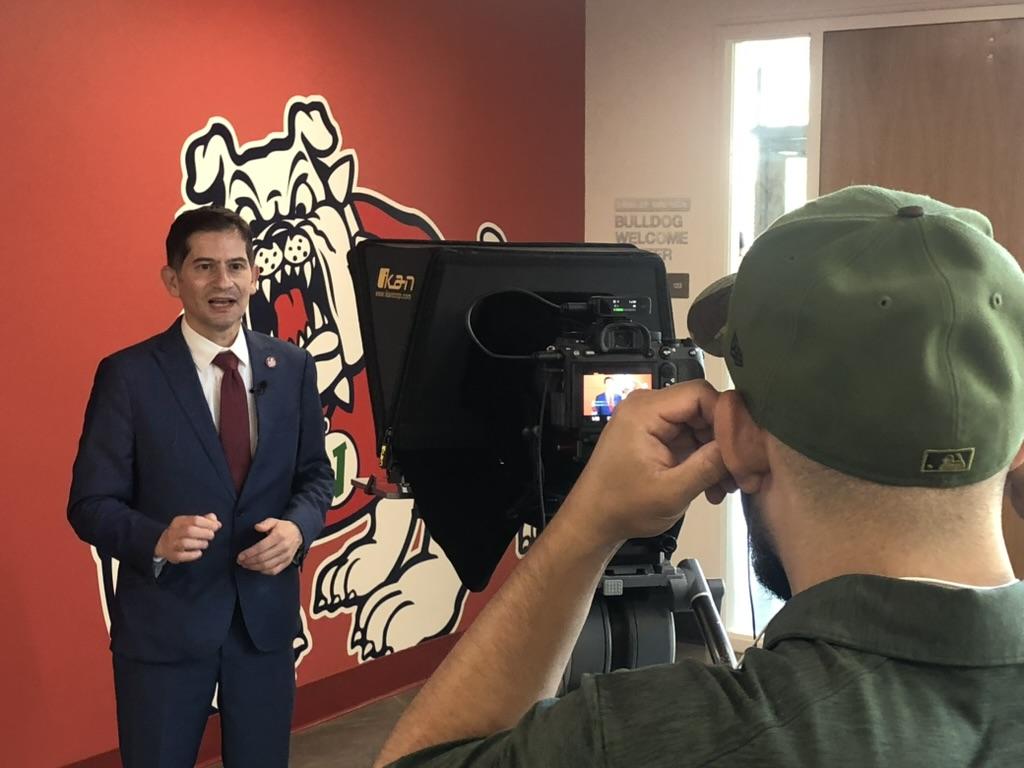 MOU with Universiti Teknologi MARA
Sept. 12, 2023
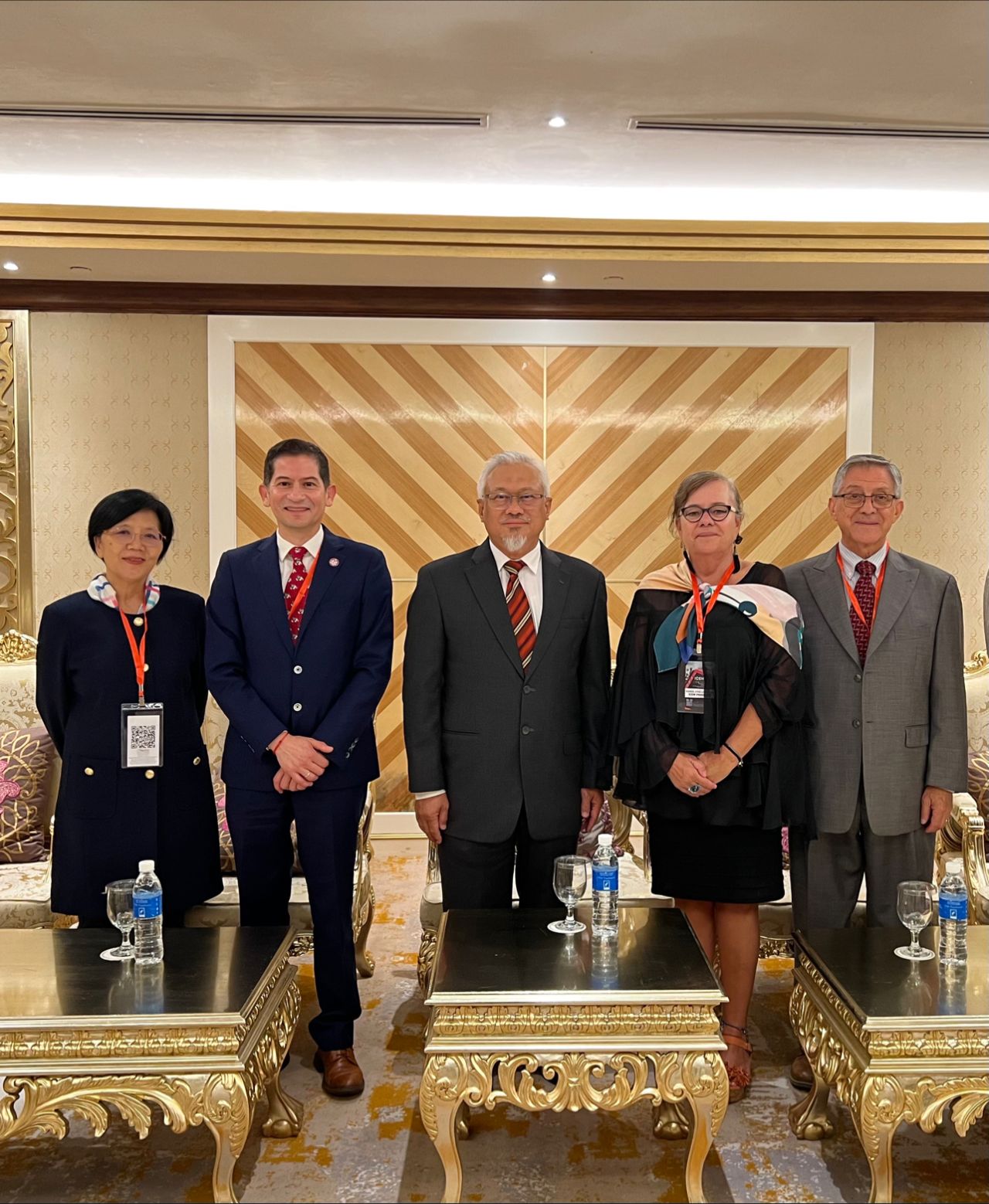 International Council for Educational Media in Kuching, Malaysia.

Sept. 13, 2023
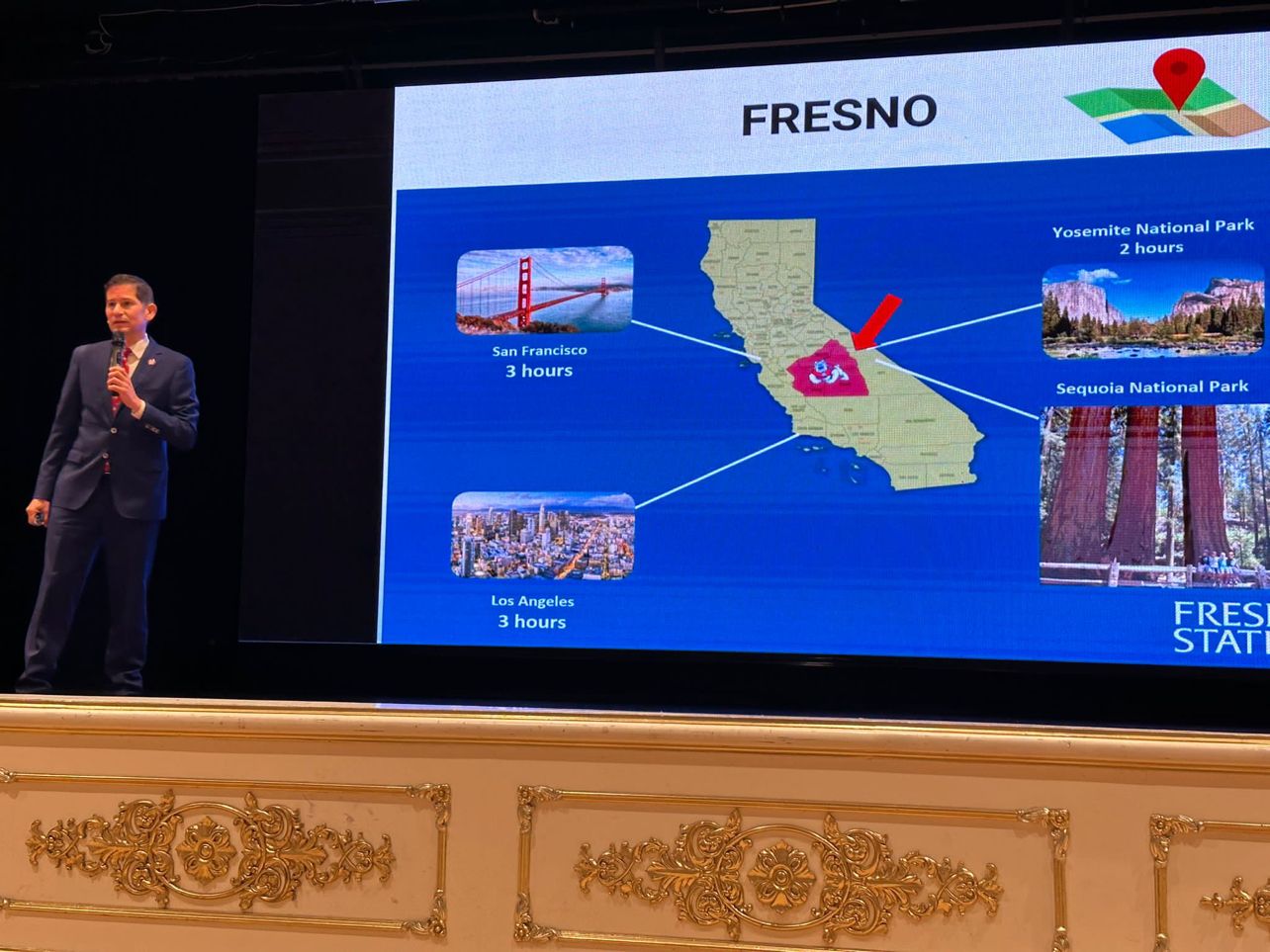 RANKINGS
Third Way:   7th, Top School that Offers the Most Economic Mobility

Washington Monthly:  26th National Universities Category

Wall Street Journal:  No. 6 in the nation for social mobility. 

U.S. News:  No. 8 in the nation for social mobility.
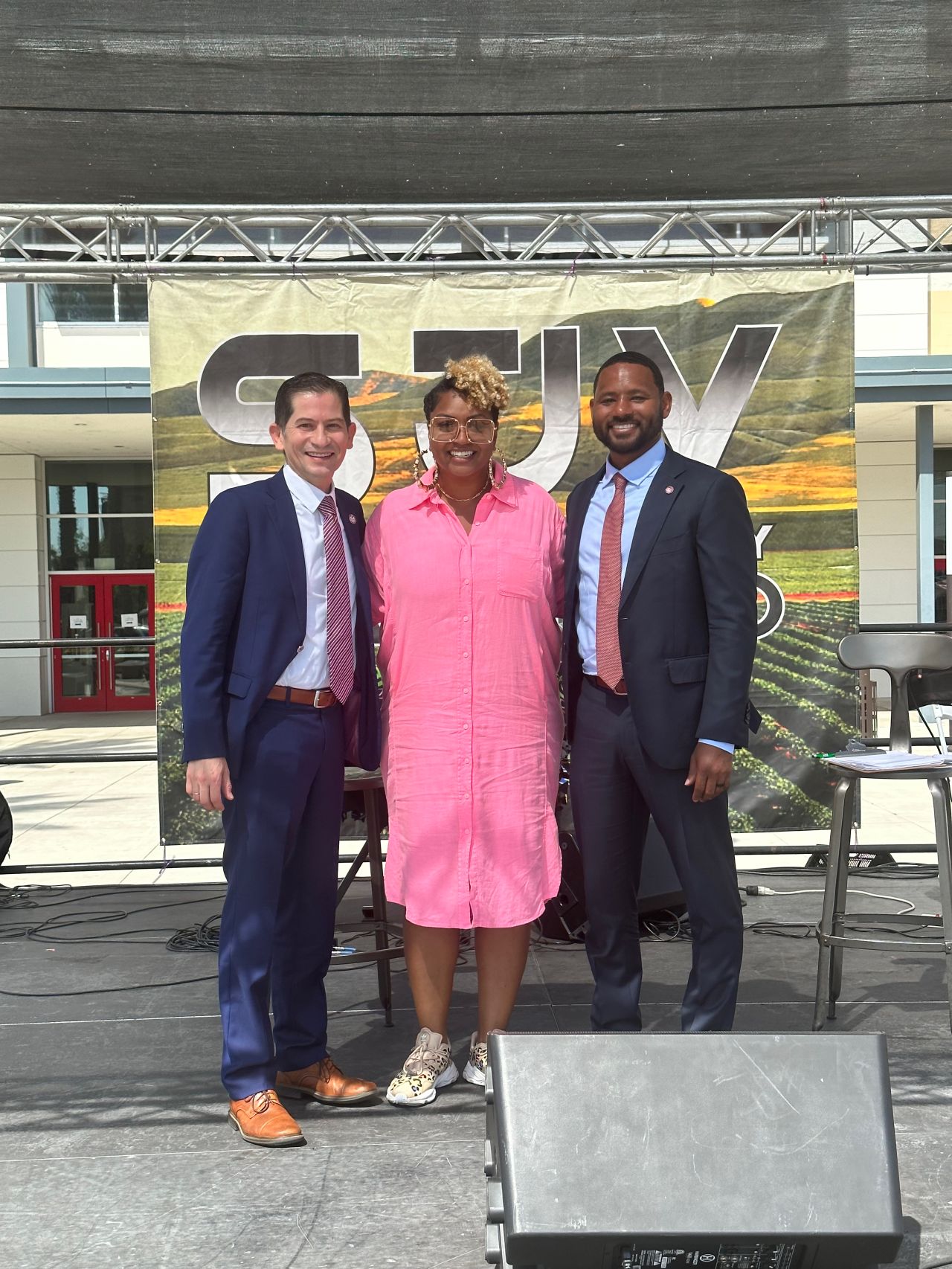 San Joaquin Black Expo
Sept. 17, 2023
Managing Water and Farmland Transitions in the San Joaquin Valley conference

Sept. 21, 2023
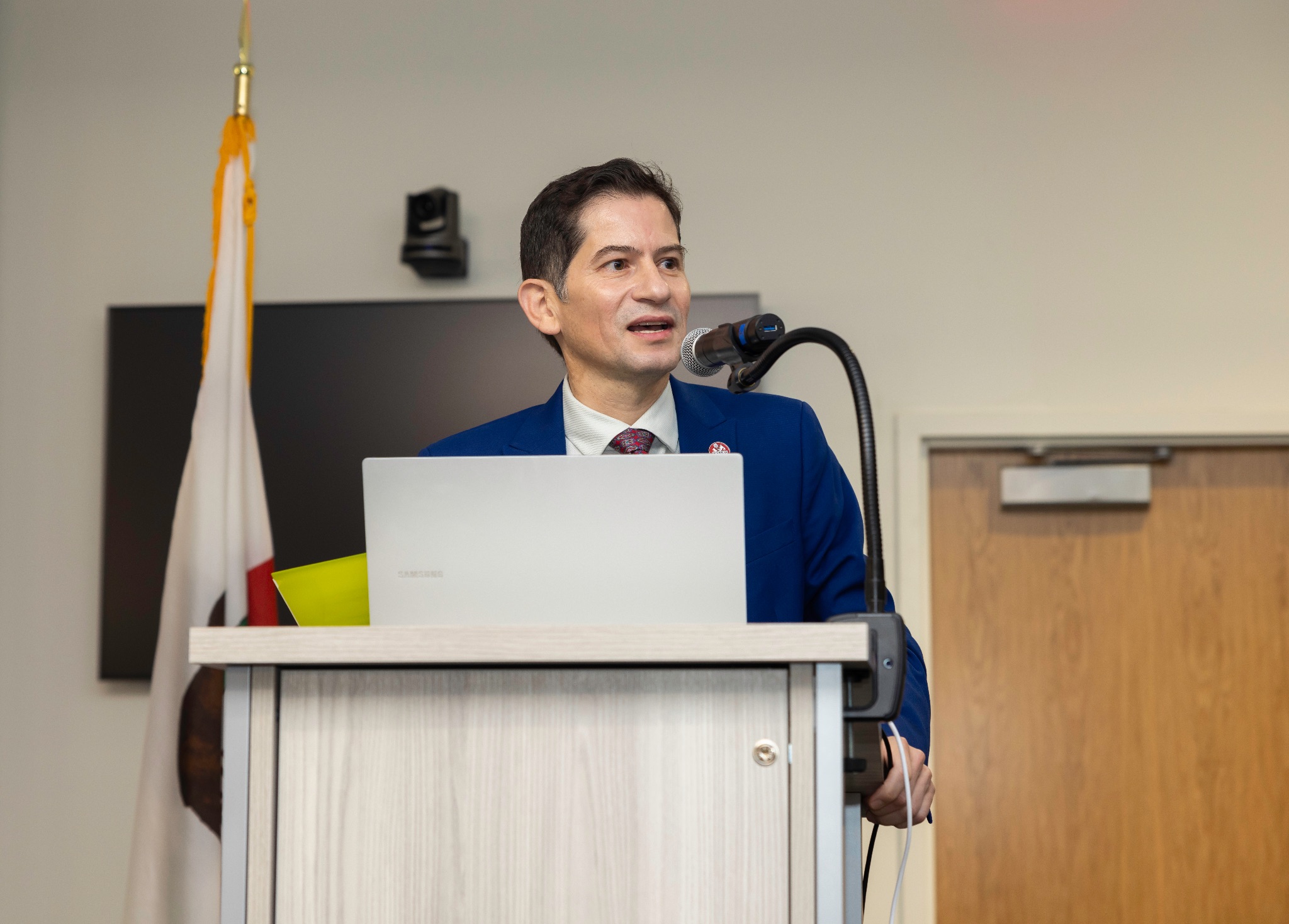 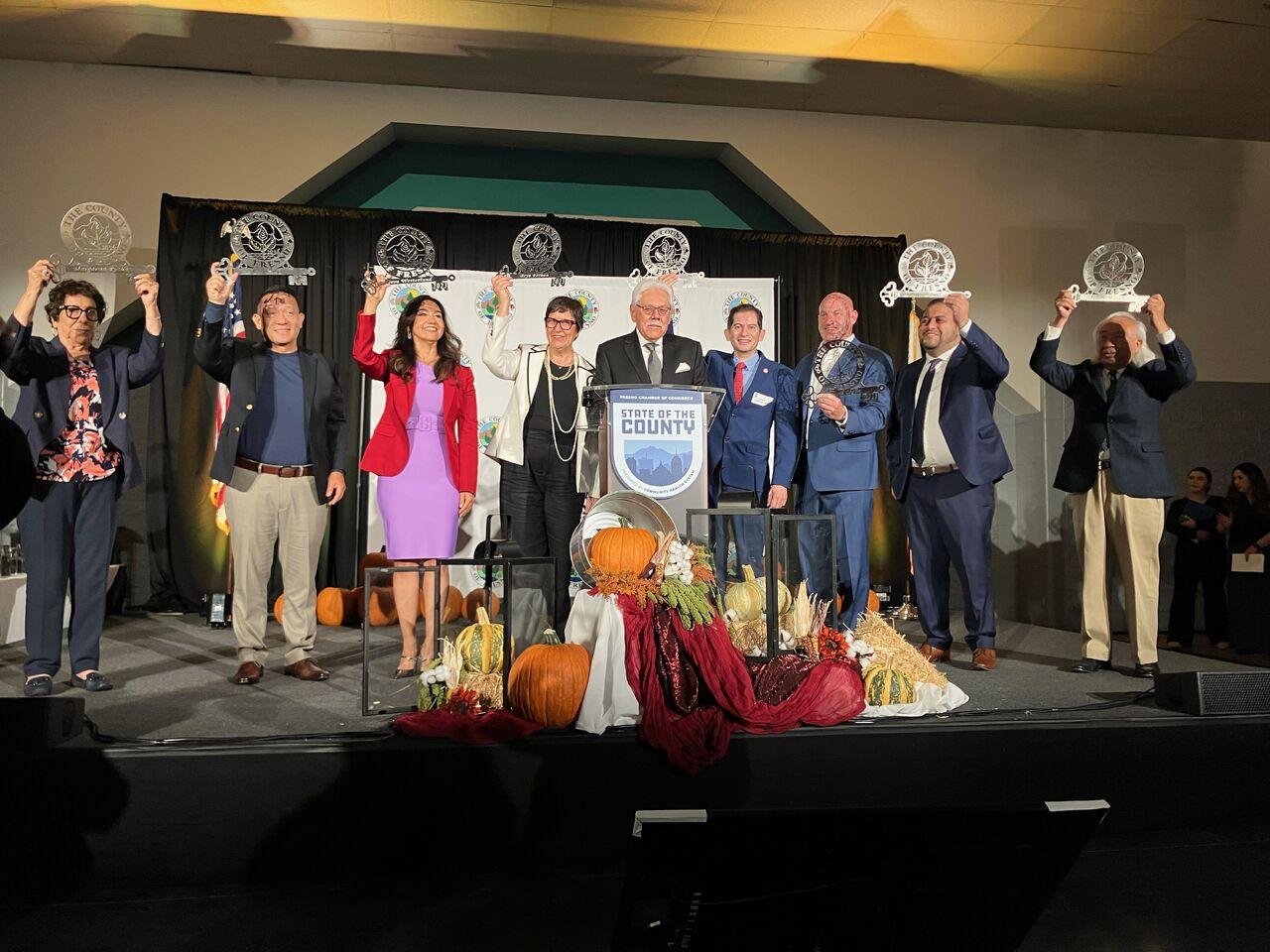 Key to the County of Fresno, Sept. 22, 2023
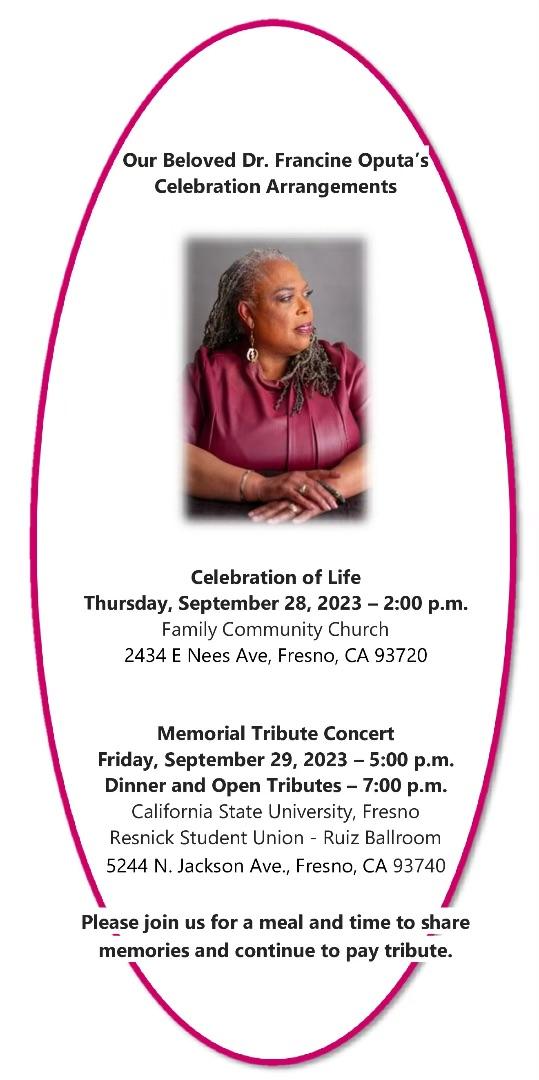